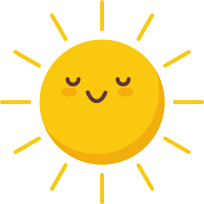 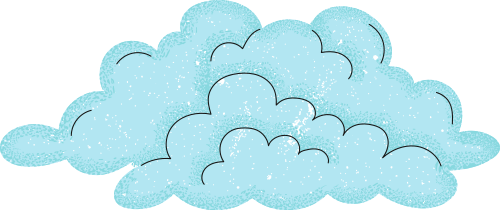 CHÀO MỪNG CÁC EM ĐẾN VỚI BÀI HỌC NGÀY HÔM NAY!
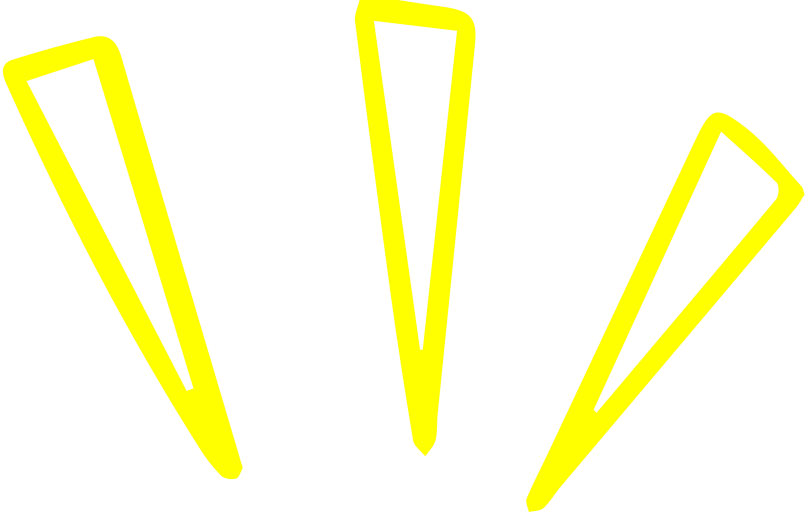 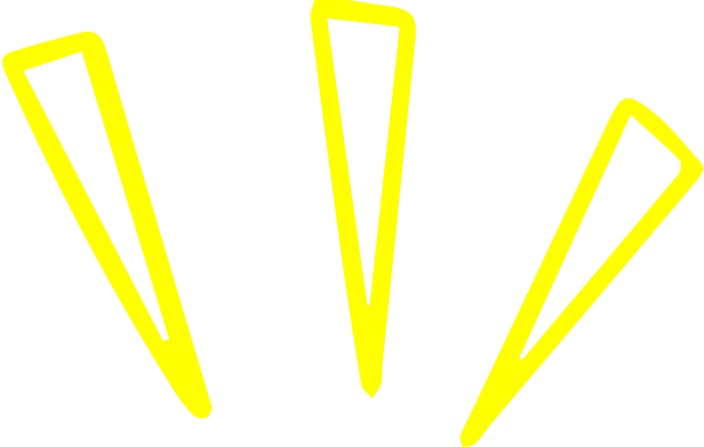 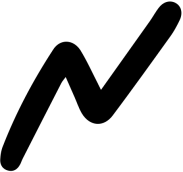 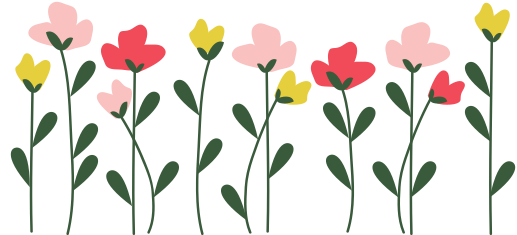 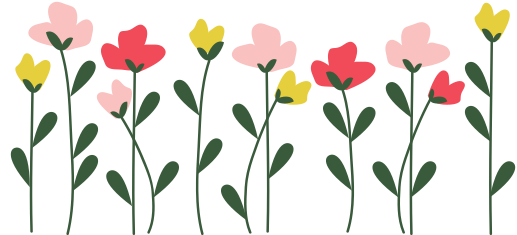 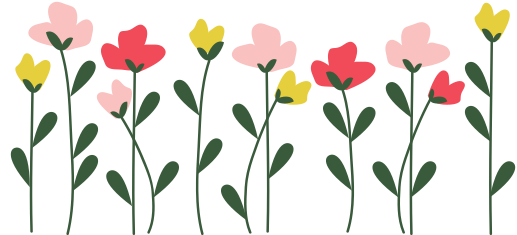 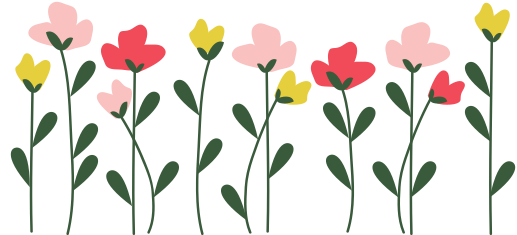 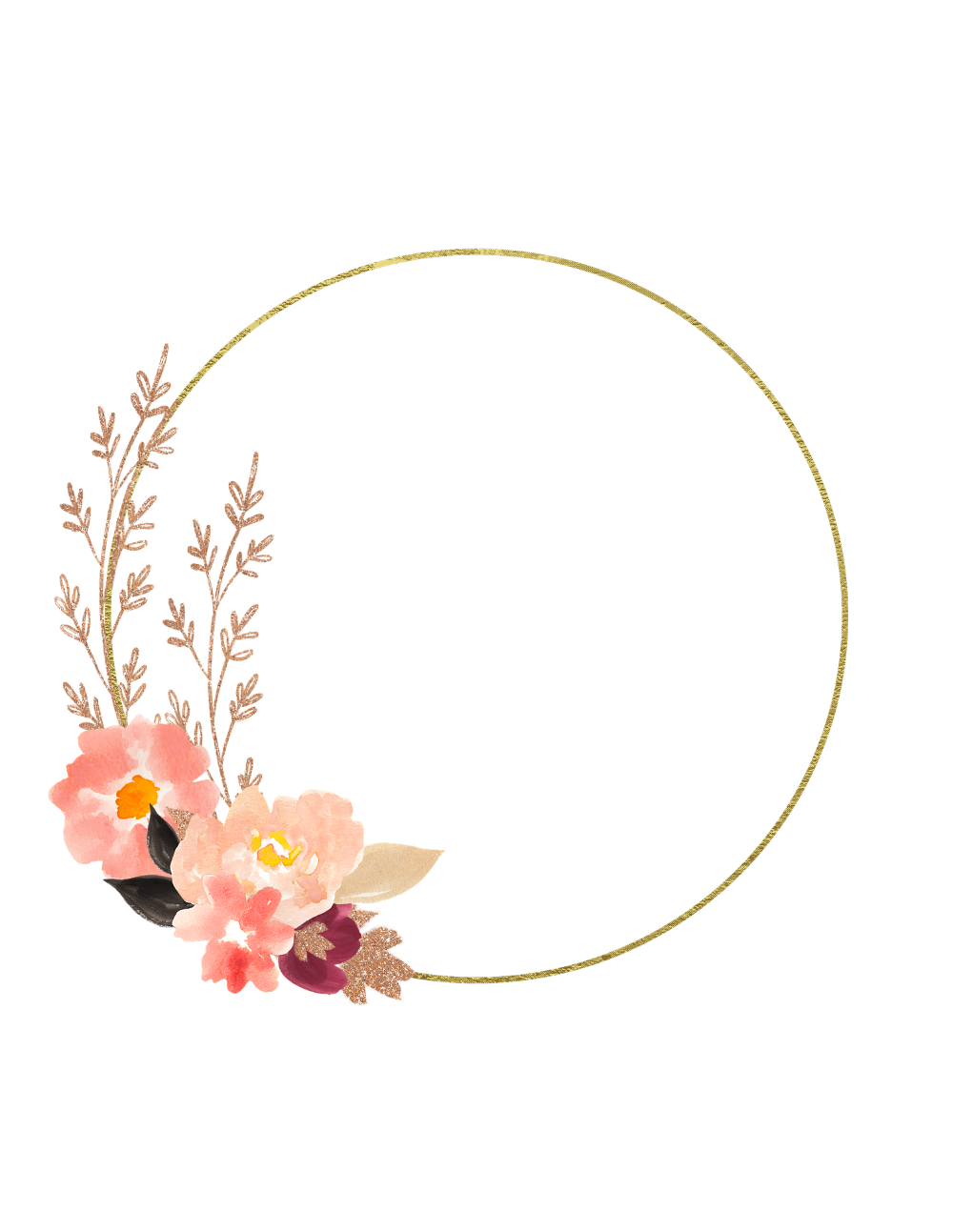 Tiết :
TỔNG KẾT TỪ VỰNG
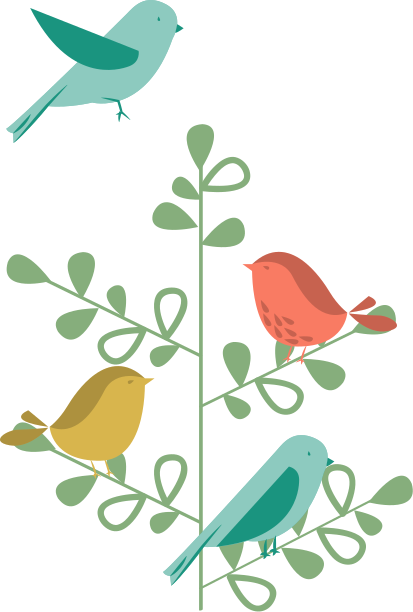 NỘI DUNG BÀI HỌC
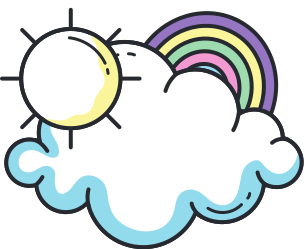 VIII. Cấp độ khái quát của nghĩa từ ngữ
Cấp độ khái quát của nghĩa từ ngữ là phạm vi nghĩa rộng hay nghĩa hẹp của một từ.
Nghĩa của một từ ngữ này có thể rộng hơn hay hẹp hơn nghĩa của từ ngữ khác.
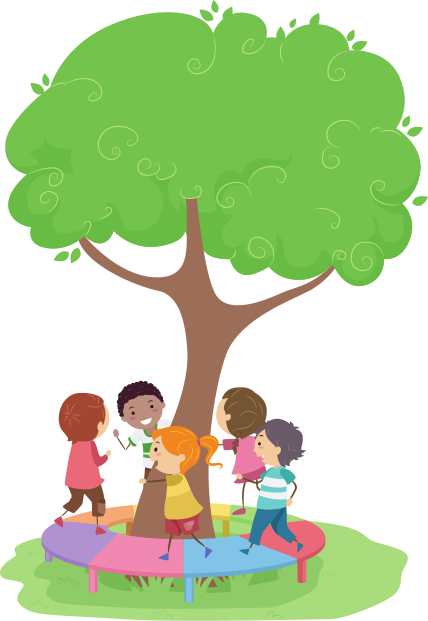 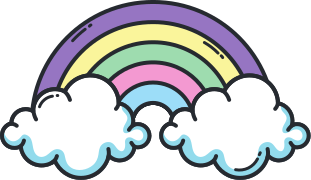 Sơ đồ cấu tạo từ:
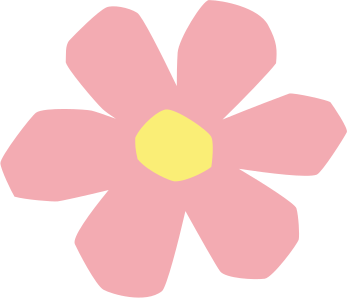 Trường từ vựng là gì?
IX. Trường từ vựng
Trường tự vựng là tập hợp của những  từ  có  ít  nhất  một  nét  chung  về nghĩa.
VÍ DỤ
- Trường tự vựng chỉ gia súc: lợn, bò, trâu, dê...
- Trường tự vựng chỉ cảm xúc: vui, buồn, hờn dỗi, mừng rỡ...
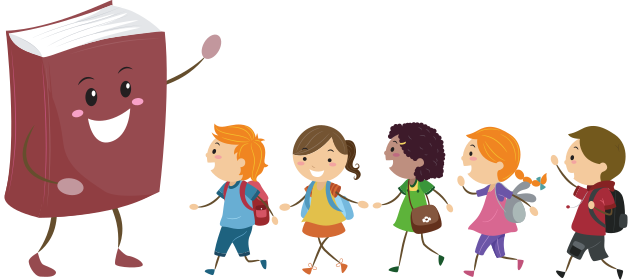 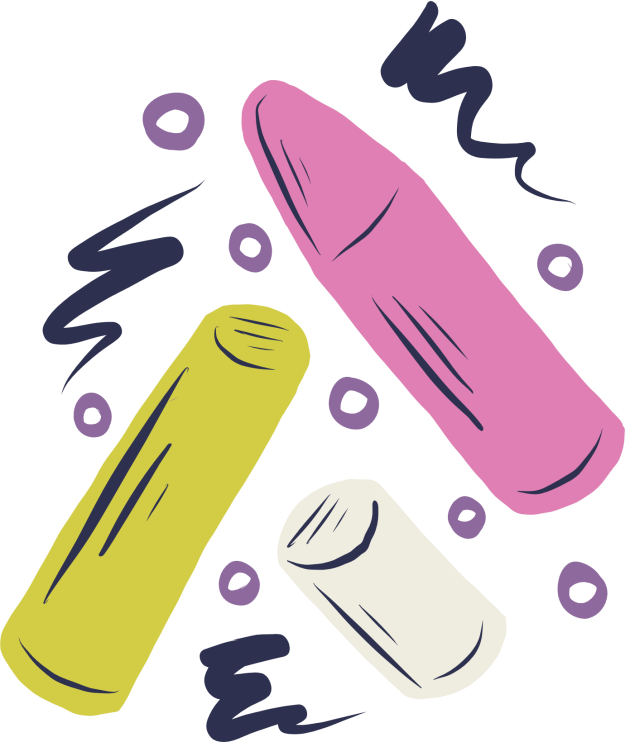 Cách nhận biết trường tự vựng:
Dựa vào hai yếu tố:
Nghĩa của từ: các từ có chung về một ý nghĩa biểu đạt.
- Từ loại: các từ có cùng từ loại với nhau
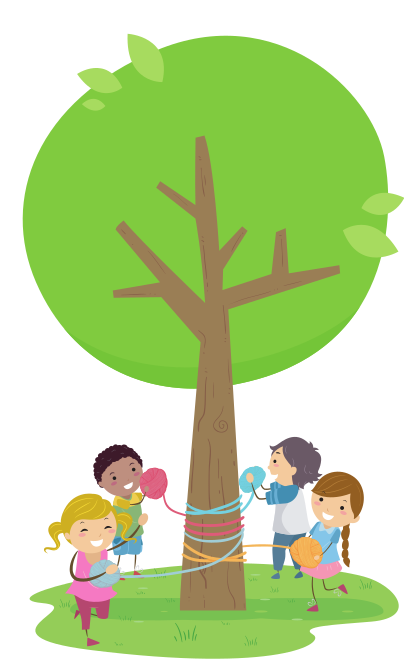 Ví dụ:
+ lợn, bò, trâu, dê...(trường tự vựng chỉ gia súc): cùng là danh từ.
+ đi, chạy, trườn, bò, leo, nhảy...(trường tự vựng chỉ hoạt động di chuyển): cùng là động từ.
2. Vận dụng kiến thức về trường từ vựng để phân tích sự độc đáo trong cách dùng từ ở đoạn trích sau:
Chúng lập ra nhà tù nhiều hơn trường học. Chúng thẳng tay chém giết những người yêu nước thương nòi của ta. Chúng tắm các cuộc khởi nghĩa của ta trong những bể máu.
                                                     (Hồ Chí Minh, Tuyên ngôn độc lập)
 Các từ cùng trường từ vựng:
- Yêu nước, thương nòi, các cuộc khởi nghĩa: cùng trường nghĩa về tinh thần yêu nước
 → khơi dậy tinh thần nhân dân, lòng yêu Tổ quốc, tố cáo thực dân.
- Tắm và bể: cùng tính chất
→ tăng giá trị  biểu  cảm  của  câu  văn,  làm cho câu văn có  sức  tố  cáo  mạnh  mẽ.
2. Vận dụng kiến thức về trường từ vựng để phân tích sự độc đáo trong cách dùng từ ở đoạn trích sau:
Chúng lập ra nhà tù nhiều hơn trường học. Chúng thẳng tay chém giết những người yêu nước thương nòi của ta. Chúng tắm các cuộc khởi nghĩa của ta trong những bể máu.
                                                     (Hồ Chí Minh, Tuyên ngôn độc lập)
 Các từ cùng trường từ vựng:
- Yêu nước, thương nòi, các cuộc khởi nghĩa: cùng trường nghĩa về tinh thần yêu nước
 → khơi dậy tinh thần nhân dân, lòng yêu Tổ quốc, tố cáo thực dân.
- Tắm và bể: cùng tính chất
→ tăng giá trị  biểu  cảm  của  câu  văn,  làm cho câu văn có  sức  tố  cáo  mạnh  mẽ.
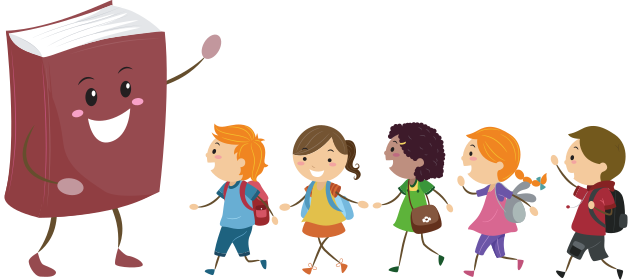 THẢO LUẬN NÓM
Bài tập:
 1. Tìm các từ có chung trường tự vựng sau:
Trường từ vựng chỉ gia cầm
Trường từ vựng chỉ thể thao
Trường từ vựng chỉ thực vật
Trường từ vựng chỉ màu sắc
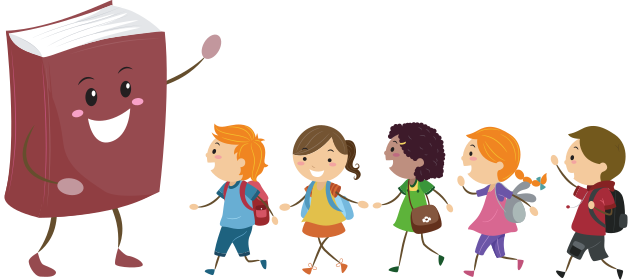 2. Tìm trường tự vựng:
   a.
Và hơn cả, đó là hình ảnh những vị bác sĩ, y tá, điều dưỡng in hằn vệt độ bảo hộ, mồ hôi ướt sũng, kính nhòe đi, cả ngày không dám đi vệ sinh, kiên cường giúp bệnh nhân chống chọi với dịch bệnh.
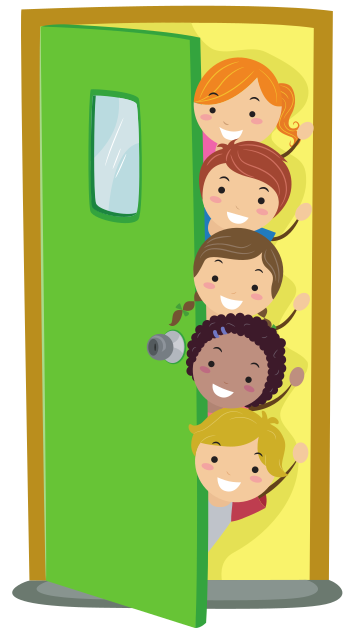 - Trường từ vựng nghề nghiệp: bác sĩ, y tá, điều dưỡng.
b. Số cô chẳng giàu thì nghèo,Ngày ba mươi tết thịt treo trong nhà.        Số cô có mẹ, có cha,Mẹ cô đàn bà, cha cô đàn ông.        Số cô có vợ có chồng,Sinh con đầu lòng chẳng gái thì trai.
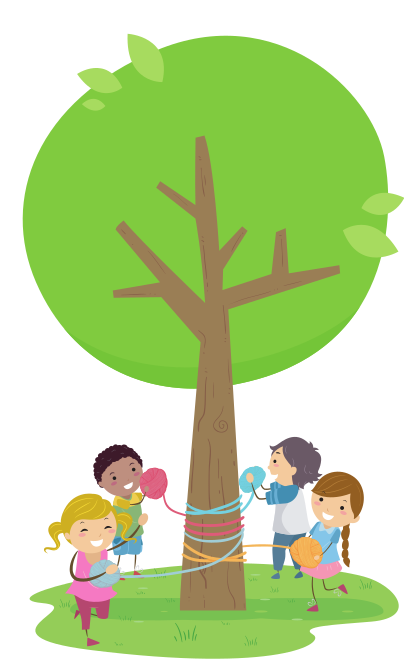 - Trường từ vựng giới tính: đàn bà, đàn ông, gái, trai.
- Trường từ vựng chỉ những người trong gia đình: cha, mẹ, vợ, chồng.
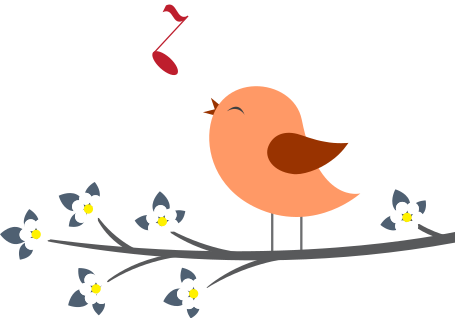 Muốn biết giá trị thật sự của 1 năm, hãy hỏi 1 học sinh thi rớt đại học. 
Muốn biết giá trị thật sự của 1 tháng, hãy hỏi người mẹ đã sanh con non.
Muốn biết giá trị thật sự của 1 tuần, hãy hỏi biên tập viên của 1 tạp chí ra hàng tuần.
Muốn biết giá trị thật sự của 1 giờ, hãy hỏi những người đang yêu chờ đợi để được gặp nhau.
Muốn biết giá trị thật sự của 1 phút, hãy hỏi người vừa lỡ chuyến tàu.
Muốn biết giá trị thật sự của 1 giây, hãy hỏi người vừa thoát khỏi 1 tai nạn liên nghèo.
Muốn biết giá trị thật sự của 1/100 giây, hãy hỏi vận động viên điền kinh vừa đoạt huy chương bạc tại Sea Games.
- Các từ cùng trường từ vựng; năm, tháng, tuần, giờ, phút, giây
- Trường từ vựng chỉ thời gian
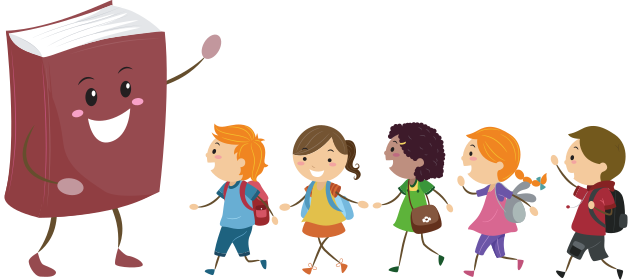 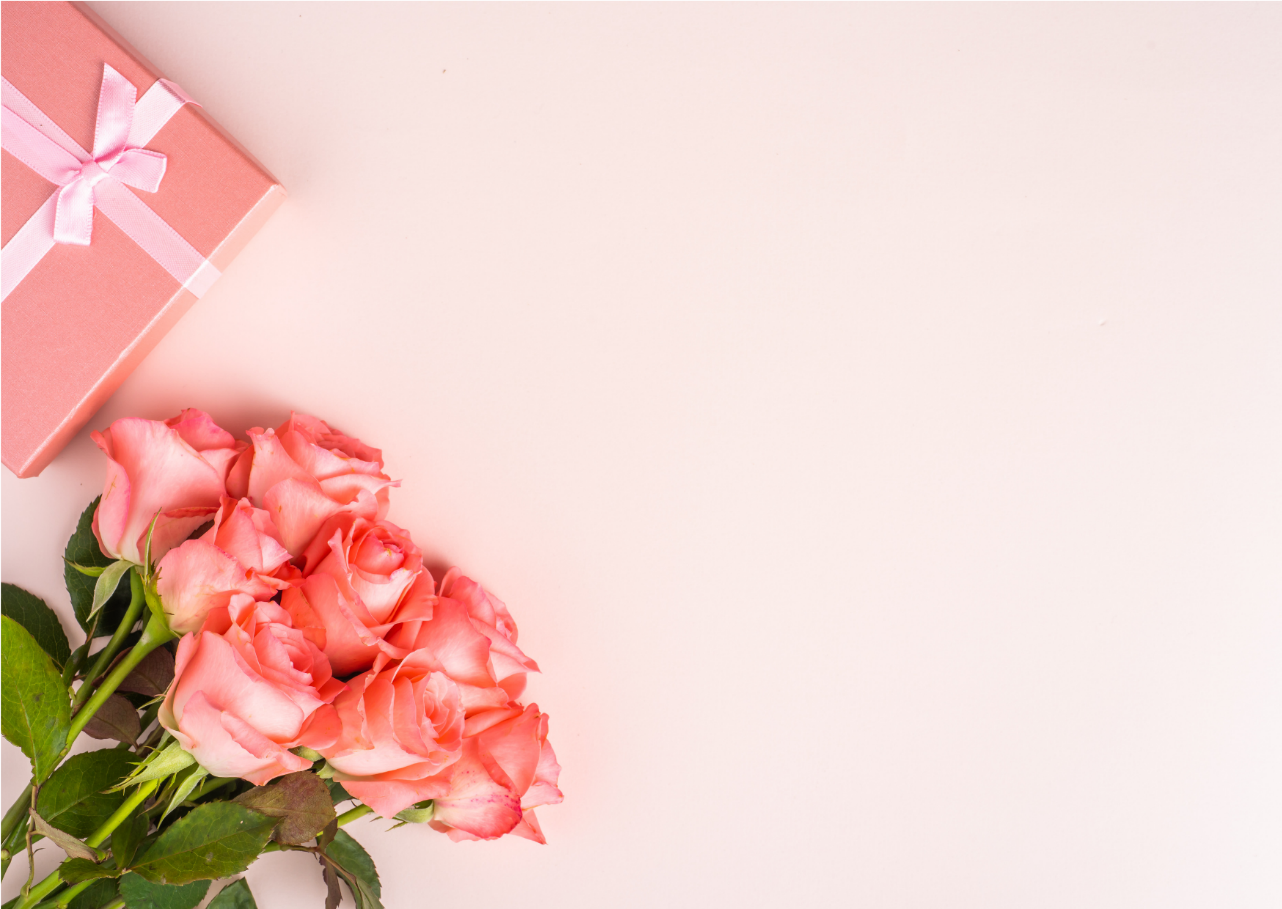 TẠM BIỆT CÁC EM